Dì          kè: 	  zài fàn guǎnr第三课：在饭馆儿
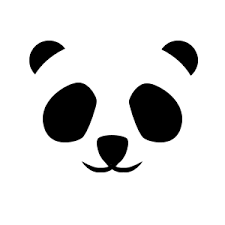 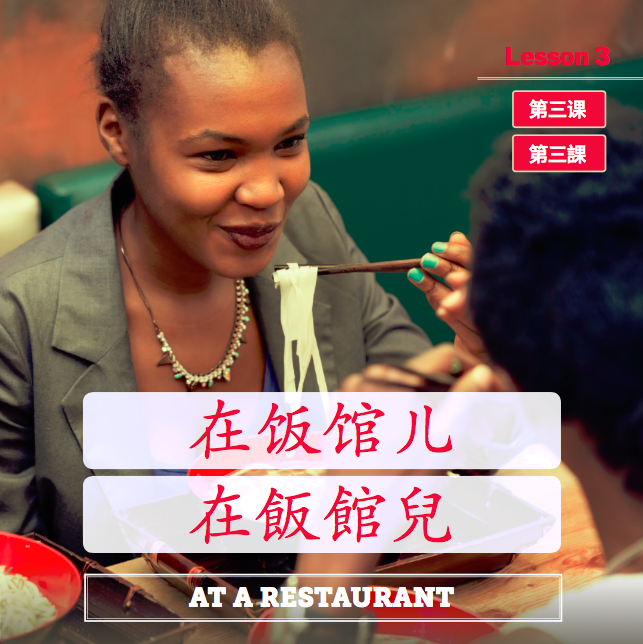 味道        wèi dào        (taste)
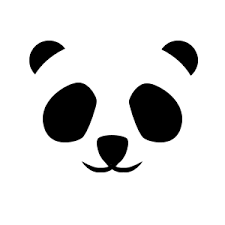 咸 xián	(salty)
甜 tián	(sweet)
酸 suān	(sour)
辣	 là		(spicy)
糖 táng
很
味道        wèi dào        (taste)
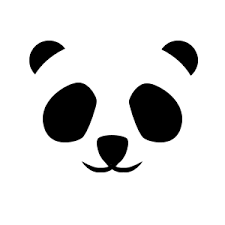 咸 xián	(salty)
甜 tián	(sweet)
酸 suān	(sour)
辣	 là		(spicy)
柠檬 níng méng
很
味道        wèi dào        (taste)
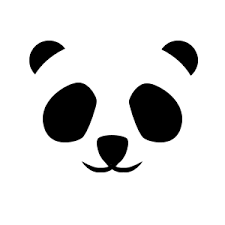 咸 xián	(salty)
甜 tián	(sweet)
酸 suān	(sour)
辣	 là		(spicy)
辣椒 là jiāo
很
调味料        Tiáowèi liào        (Seasoning)
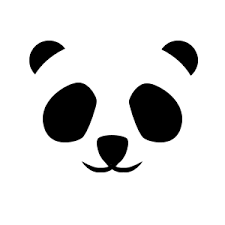 糖 táng
盐	yán
醋 cù
味精 wèijīng
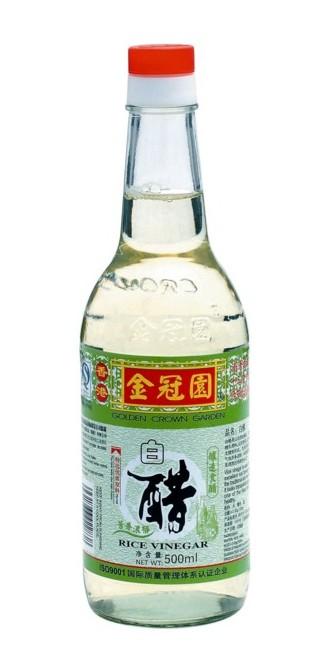 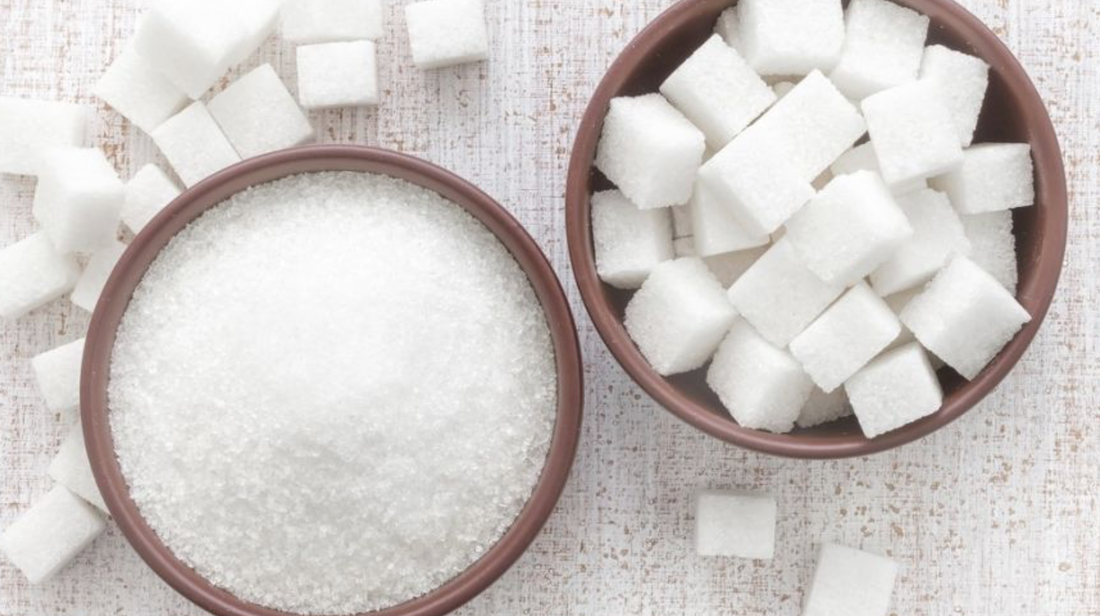 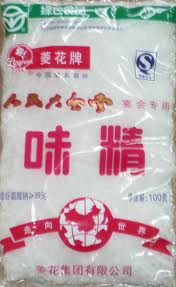 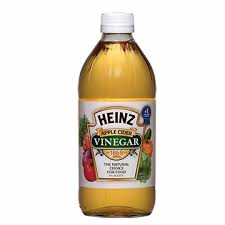 调味料        Tiáowèi liào        (Seasoning)
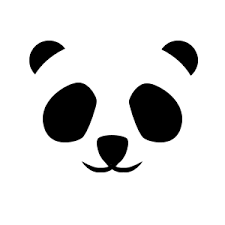 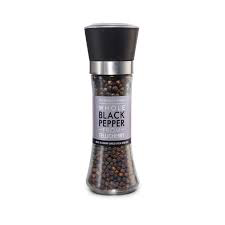 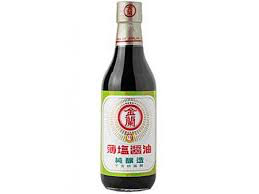 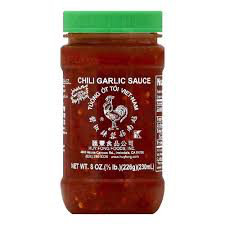 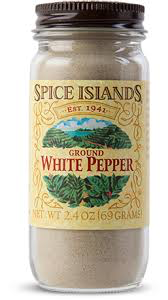 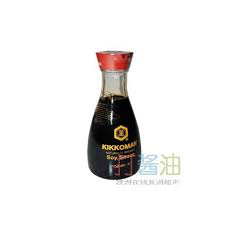 白胡椒
黑 hú jiāo
酱油 
Jiàng yóu
辣椒酱 
Là jiāo jiàng
饮食喜好或限制 yǐnshí xǐhào huò xiànzhì(Dietary Preferences and restrictions)
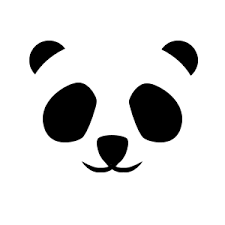 Qǐng fàng shǎo  yī    diǎnr    yán
请 放少一点儿盐!
Please put less salt!
xiē 
些some
qǐng shǎo fàng yī  diǎnr 
盐,请 少放一点儿！
饮食喜好或限制 yǐnshí xǐhào huò xiànzhì(Dietary Preferences and restrictions)
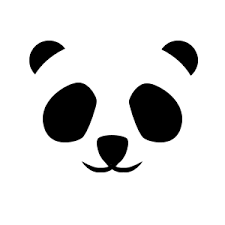 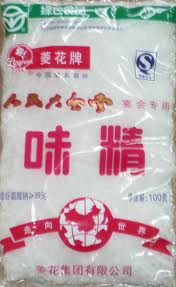 Qǐng bié fàng wèijīng 
请别放味精!
Please don’t put MSG!
放 fàng  ( put; place) verb           些  xiē     (some)          measure word for an indefinite amount
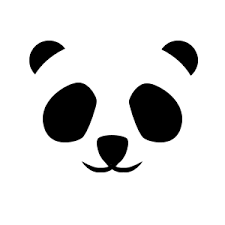 Qǐng fàng duō yīxiē
请放多一点儿/一些
 Qǐng bùyào fàng tài duō
请不要放太多
    Qǐng bié fàng 
请别放_____！
bīng冰
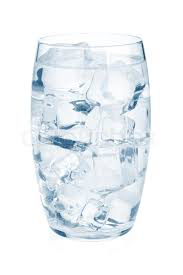 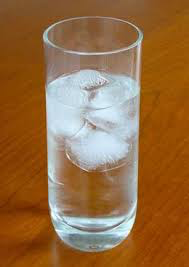 Shǎo
少
葱Cōng 			姜jiāng 			蒜suàn
清蒸Qīngzhēng		红烧hóngshāo		 炒chǎo
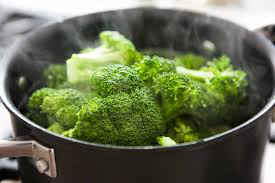 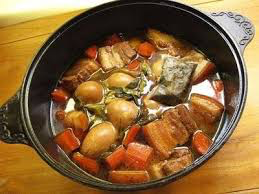 新鲜 
嫩
香

口味

味道
fresh
tender
fragrant; 

Taste; dietary preference
Taste; flavor
To steam 
To braise in soy sauce
To fry

Light in flavor
oil
清蒸
红烧
炒

清淡
油
càidān
cānjīn
ménkǒu
liúxué sheng
jiào/diǎn (cài)
liú kǒushuǐ
kǎolǜ
bùrú
bǐrú
gè
zhúyi
Menu
napkin
doorway; entrance
student study abroad
to order (food)
to flow saliva
to consider
inferior to 
for example
each; every
idea
菜单
餐巾
门口
留学生
叫/点（菜）
流口水
考虑
不如
比如
各
主意
四川-川
   Sìchuān    chuān

广东-粤
  Guǎngdōng  yuè

山东-鲁
   Shāndōng    lǔ

江苏-苏
   Jiāngsū       sū
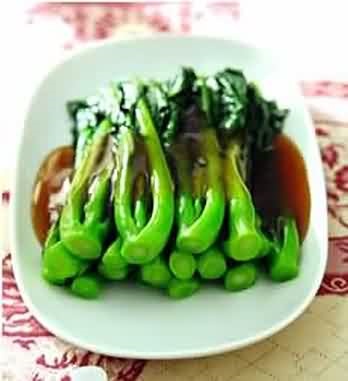 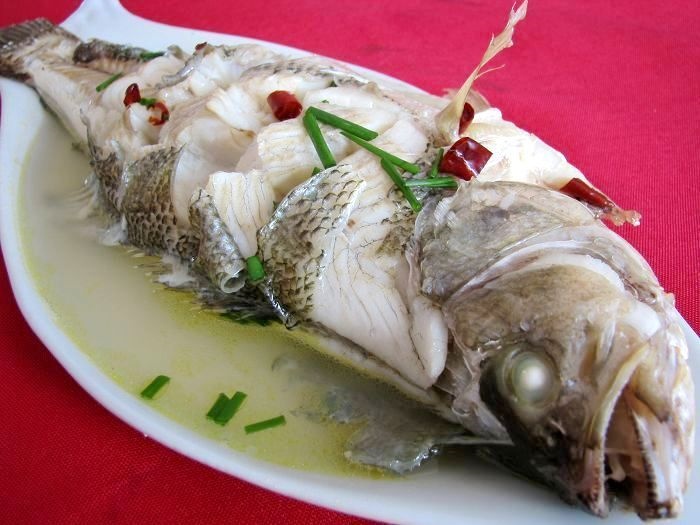 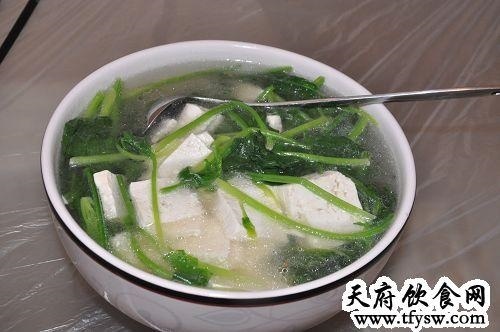 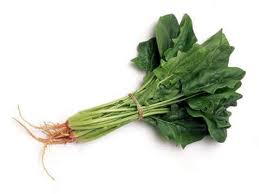 清蒸鱼             qīngzhēng yú
芥兰牛肉   jiè lán niúròu
菠菜豆腐汤 bōcài dòufu tāng
家常豆腐   jiācháng dòufu
酸辣汤      suān là tāng
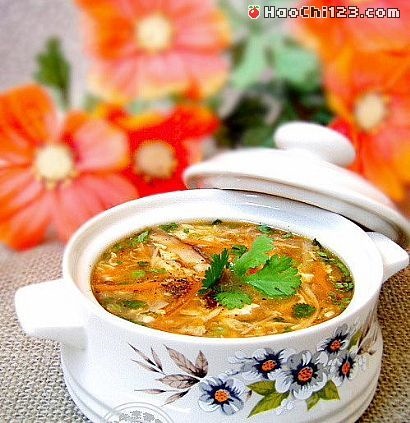 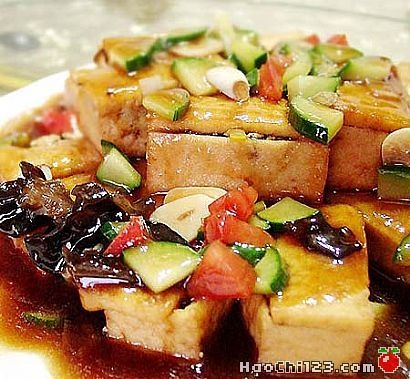 清蒸
红烧
清淡
油
咸
辣
酸 
嫩
香
新鲜 
口味
味道
qīngzhēng
hóngshāo
qīngdàn
yóu
xián
là
suān
xīnxian
nèn
xiāng
kǒuwèi
wèidao
To steam (food without heavy sauce)
To cook (food with soy sauce)
Light in flavor
oil; oily
salty
spicy
sour
tender
fragrant; pleasant-smelling
fresh
Taste; dietary preference
Taste; flavor